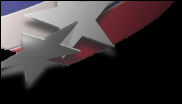 Site Report
DOECGF

April 26, 2011

W. Alan Scott
Sandia National Laboratories
Sandia National Laboratories is a multi-program laboratory managed and operated by Sandia Corporation, 
a wholly owned subsidiary of Lockheed Martin Corporation, for the U.S. Department of Energy’s National 
Nuclear Security Administration under contract DE-AC04-94AL85000.
Group mission
1461 Mission: Provide innovative, leading-edge scalable analysis and visualization solutions that enable understanding of complex data 
9326 Mission:  Provide user and application support in Sandia's scientific, high performance computing environment.  Support ParaView and EnSight
 
9328 Mission: Provide hardware and system software support for customers on high performance computing platforms
Activities
Develop, deploy and support ParaView 3.10.1
Current user base ~80 users/month
Deploy and support EnSight 9.2.1
Current user base ~140 users/month
Develop new algorithms for ParaView and VTK
Prism, Material Interface Filter, CTH AMR
Develop scalable I/O software solutions for ParaView
Interactive scaling, memory footprint and In-situ
Continued Titan framework development
Cielo installation and user support
ParaView growth
Hardware
Unclassified
Redsky - 2823 (8 core) general nodes
64 nodes are dedicated to viz
Blackrose
132 viz nodes with dedicated graphics cards
Glory – 272 (16 core) general nodes
Classified
Redsky-s – a section of Redsky listed above
16 nodes are dedicated to viz
Unity, Whitney – 272 (16 core) general nodes each
Cielo – 6332 nodes, each with two 8 core AMD Opterons
372 nodes are dedicated to viz
Upcoming year
Address scaling issues for interactive ParaView on Cielo
Address latency issues for interactive ParaView on Cielo
Continue to build in-situ visualization capabilities
Integrate with Sandia simulation codes
Partner with I/O experts to interface with staging capabilities